«МЫ –Вконтакте» Творческий марафон в социальной сети
как эффективная форма организации онлайн-взаимодействия всех участников образовательных отношений»
«МЫ –Вконтакте»: творческий марафон в социальной сети
как эффективная форма организации 
онлайн-взаимодействия всех участников образовательных отношений»
Корженкова Наталья Викторовна, учитель-логопед, 
МБДОУ детский сад № 89 города Пензы «Солнечный лучик»
Чередова Оксана Николаевна, воспитатель, 
МБДОУ детский сад № 89 города Пензы «Солнечный лучик»
Взаимодействие с родителями (законными представителями)
Соединив
коллективное творческое дело        и
сеть Интернет
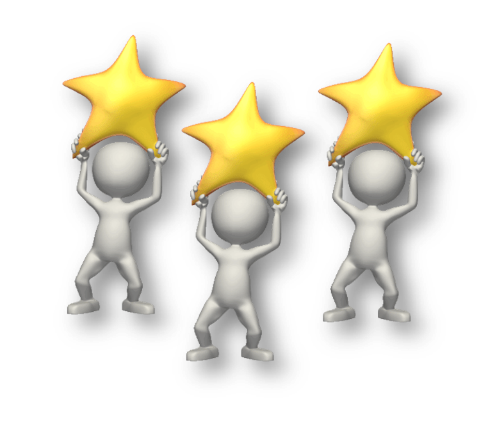 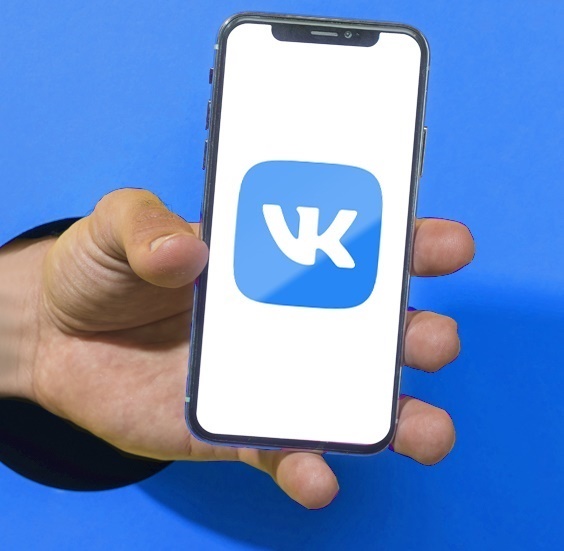 мы получили качественно новую форму организации онлайн взаимодействия
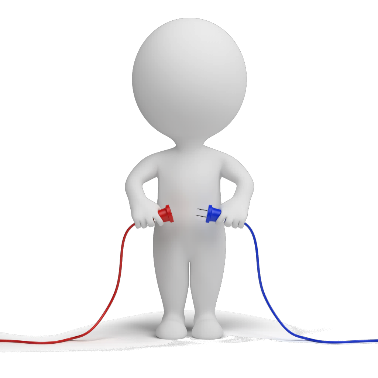 Творческий марафон в социальной сети
ОНЛАЙН
ОФЛАЙН
Творческий марафон 
в социальной сети
игра-соревнование между семьями воспитанников 
на странице группы «ВКонтакте»
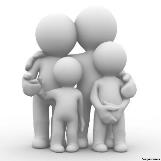 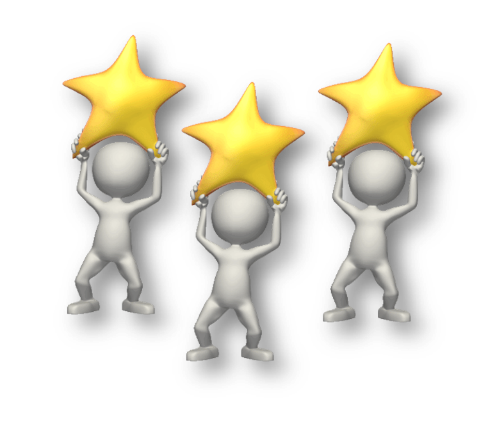 Суть марафона – выполнение творческих заданий, 
рассчитанных на определенный период времени
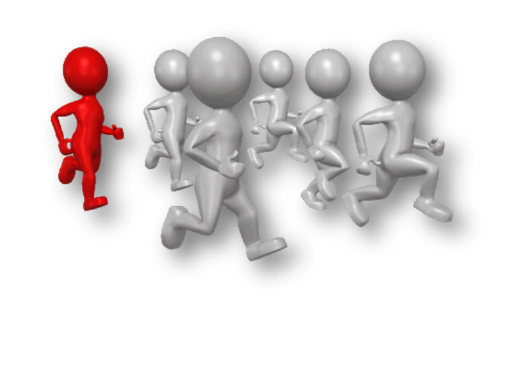 Цель преодоления дистанции – раскрыть свои таланты,
 научиться чему-то новому!
«Бегут» все желающие участники группы!
Творческий марафон в социальной сети
ЭТАПЫ:
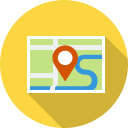 объявления темы марафона, 
правила марафона, старта и финиша  на странице группы ВКонтакте
«Афиша 
 марафона»
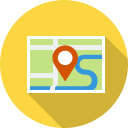 «СТАРТ 
 марафона»
Маршрут марафона
  - объявление творческих заданий
Подведение итогов, определение победителей, оценка успешности марафона
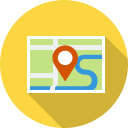 «Финиш 
 марафона»
Афиша марафона должна содержать 
тему и цель марафона,  привлекать, 
мотивировать  и заинтересовать его участников!
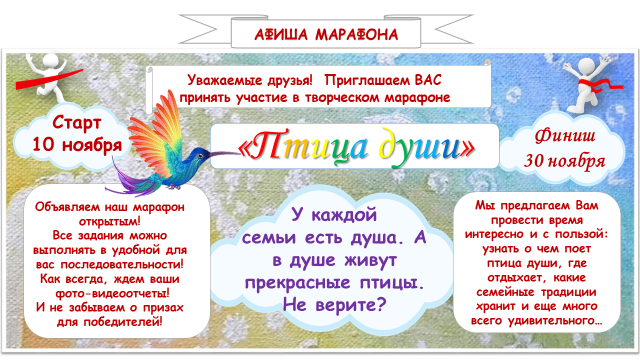 ВАЖНО!
ВАЖНО!
Темы марафонов могут быть продолжением лексических тем в группе, которые заинтересовали детей. 
Тему могут предложить сами дети. Главное - это должно быть что-то актуальное в данный момент времени.
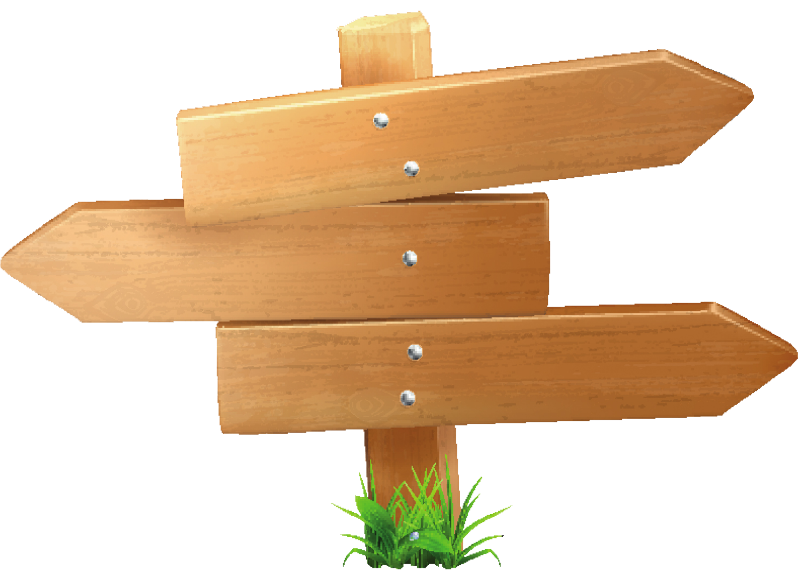 «Марафон ДОБРА»
Идеально, если марафон решает какую-либо проблему, возникшую у детей в группе: например, приучает к порядку, воспитывает доброту, чувство взаимопомощи, умение видеть прекрасное.
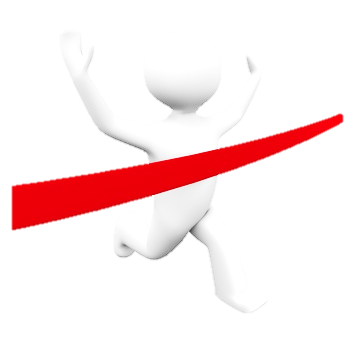 «ПТИЦА души»
«Марафон ДРУЖБЫ»
Маршрут марафона -  
творческие задания
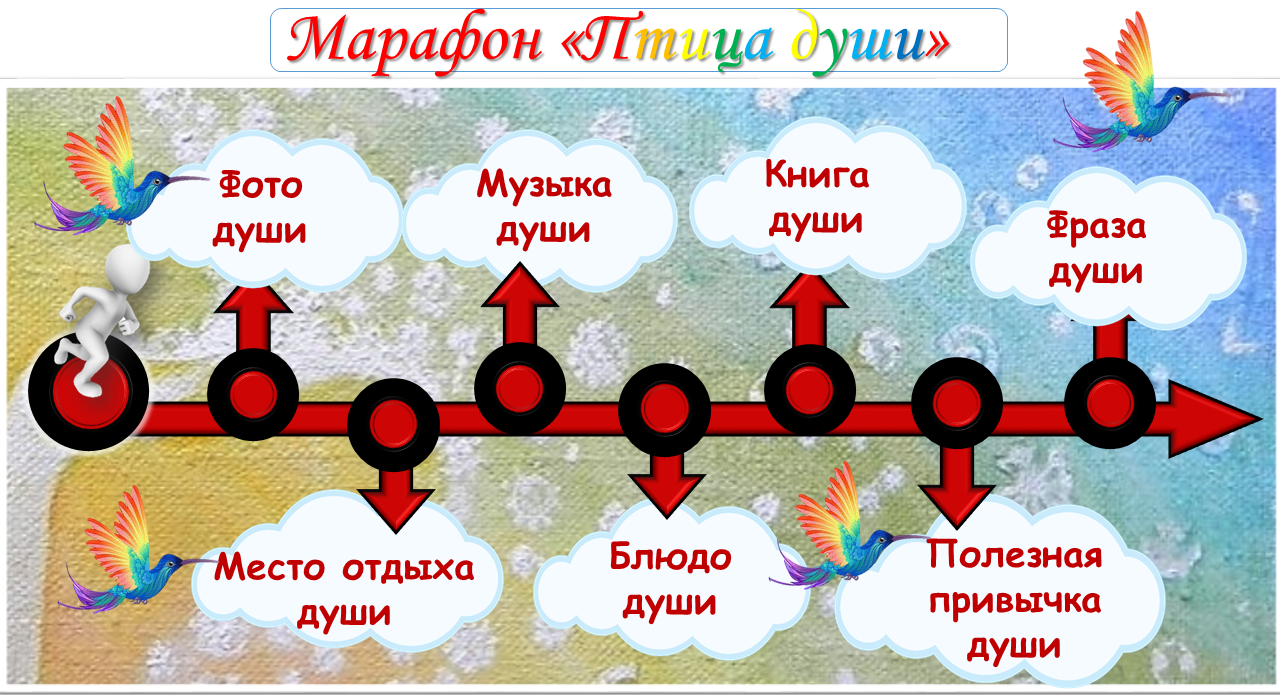 ТВОРЧЕСКИЕ ЗАДАНИЯ: 
«Фотокросс – «Душа семьи» - Друзья, предлагаем поделиться фотографией, в которой отражена душа вашей семьи. На старт! Внимание! Марш!
«Музыка души» - Уверены, в каждой семье есть своя любимая песня или мелодия, которая заставляет вас улыбнуться, вспомнить важные моменты или просто пуститься в пляс! Выкладывайте свои любимые треки. Соберем душевную коллекцию нашей группы!
«Книга души» - А вы любите вечерами, укутавшись в плед, почитать вместе с детьми перед сном? Поделитесь своей любимой книгой, а мы все вместе обязательно почитаем ее в группе!
«Место отдыха души» - В каждой семье есть место, которое они посещают чаще всего. А где любит отдыхать ваша семья? Поделитесь фото или видео. Устроим семейный фото вернисаж!
«Блюдо души» - Поделитесь кулинарными секретами и предложите рецепт вашего любимого семейного блюда! 
«Фраза души» - Мы предлагаем немного замедлить бег и поразмыслить, подумать, с какой фразой или словом ассоциируется ваша семья? Поделитесь, уверены это очень интересно!
«Полезная привычка души» - Мы не сомневаемся, что в вашей семье есть полезные привычки, поделитесь с нами! 
Нарисуйте свою «Птицу Души» - птицу, которая станет символом вашей семьи и обязательно принесет удачу, здоровье и счастье! Рисунки выкладываем на странице группы!
ВАЖНО!
Творческие задания - это своеобразный вызов его участникам.
 И чем креативнее он будет, тем быстрее они на него откликнуться! 
 Как этого добиться? Уходить от шаблонов, искать новые оригинальные формы. Создать свою креативную шкатулку различных форм взаимодействия.
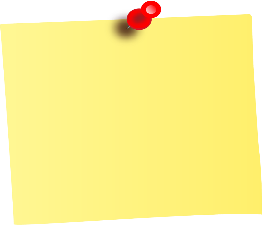 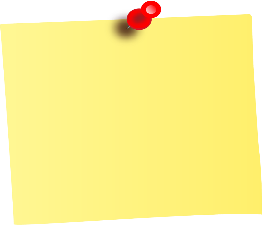 «ФЛЭШМОБ»
«Обними
 ребенка
с книгой»
«АКЦИЯ»
«А вам 
Слабо?»
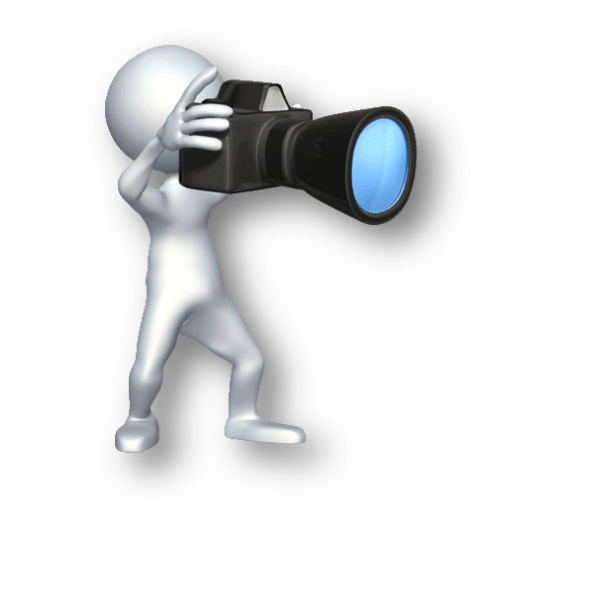 «Полезная привычка»
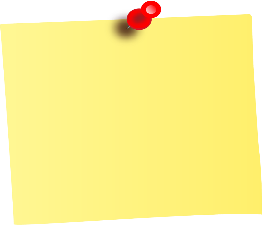 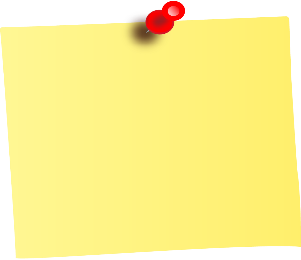 «Маршрут
выходного
 дня»
Отдыхаем
Всей
 семьей
Начни утро 
с улыбки
«ФОТОКРОСС»
Удивительное рядом!
После выполнения заданий семьи выкладывают фото или видео отчеты.
Рекомендации: важно учесть, если у ребенка нет возможности выложить информацию в сеть, но есть желание участвовать в марафоне, он выполняет задания в группе, а фото и видео отчеты выкладывает воспитатель.
 Педагогу необходимо поддерживать обратную связь с участниками марафона: в группе с сети обязательны ответные сообщения (посты) воспитателя, в группе с детьми обсуждать результаты и делиться впечатлениями, морально подбадривать и мотивировать семьи.
ВАЖНО!
Секреты успешного марафона!
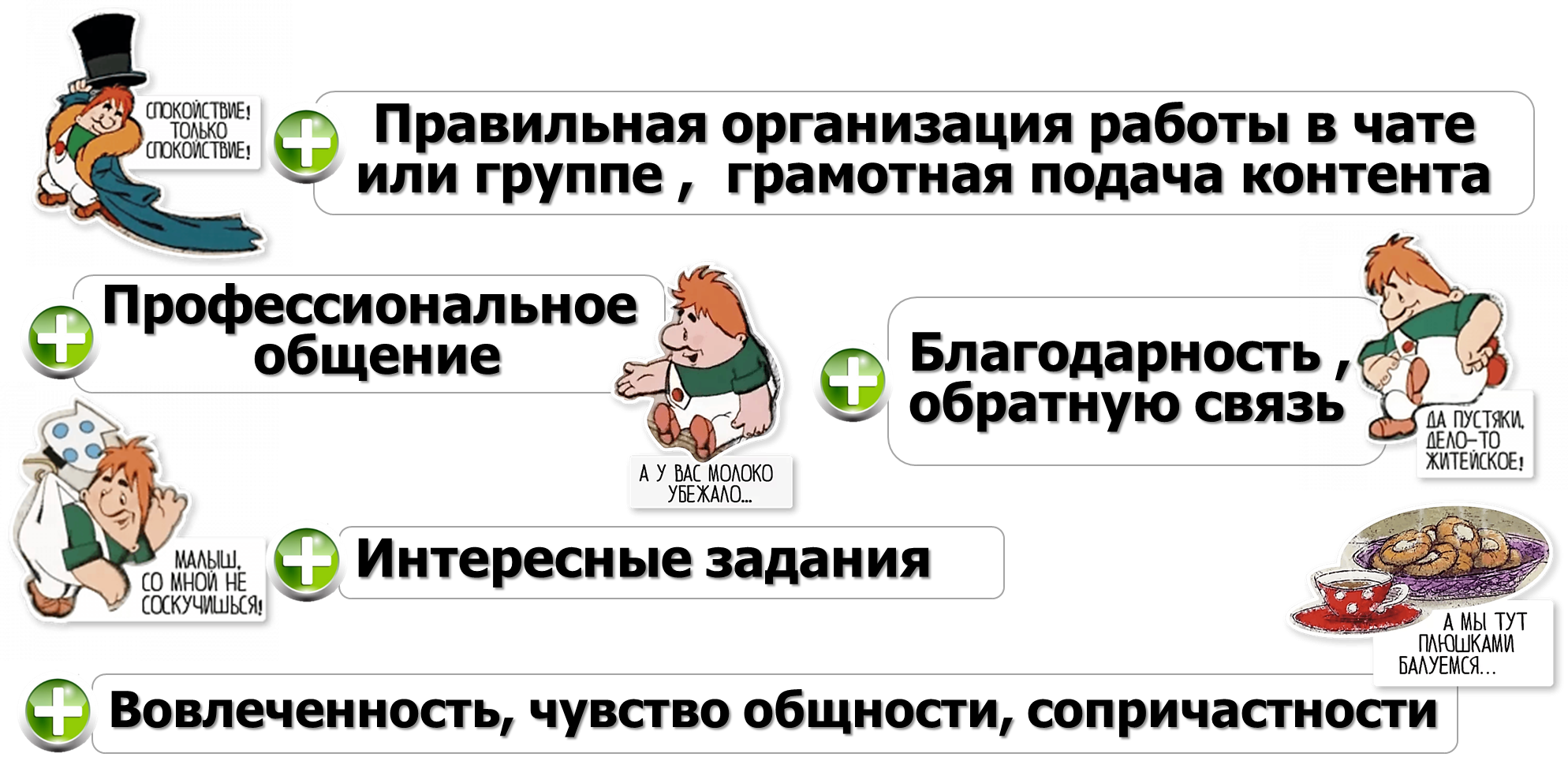 Создаю маршрут марафона
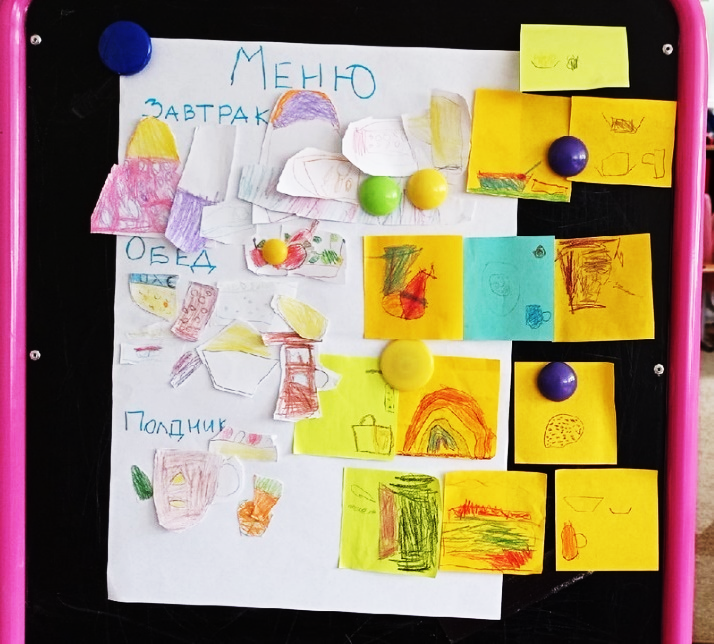 Зоны  для возможности 
со-участия детей в онлайн-активностях
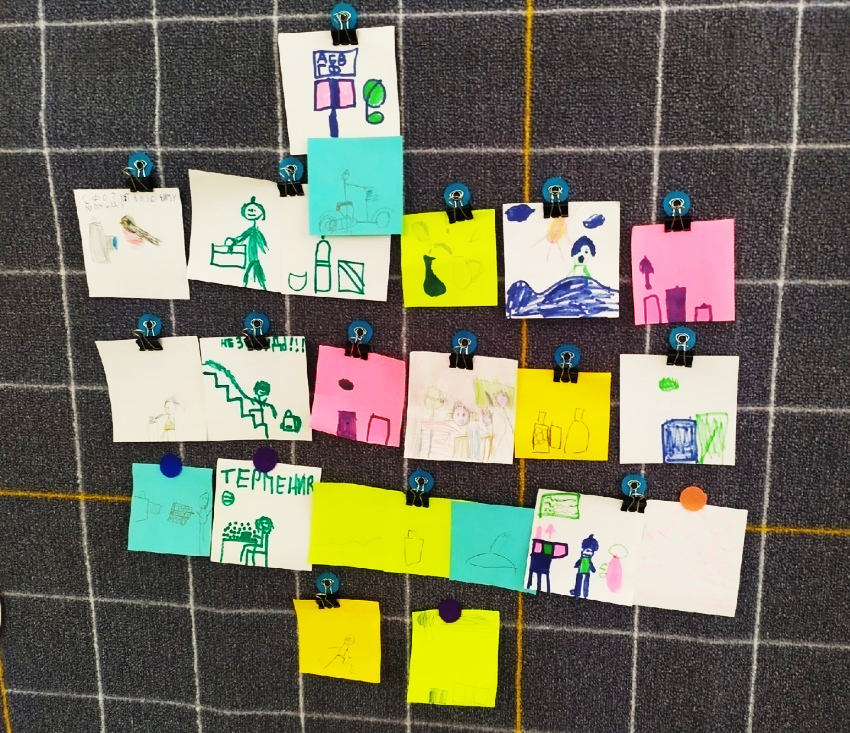 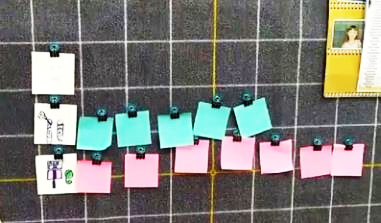 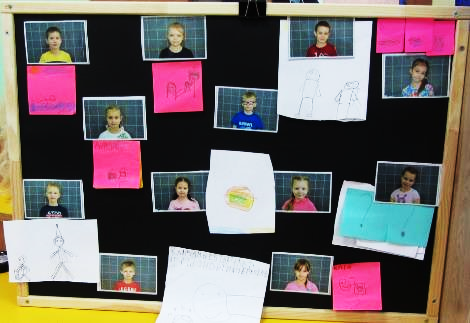 Голосую за тему марафона
Планирую задания марафона
оцениваю
Новый марафон!
Есть идея? Голосуем!
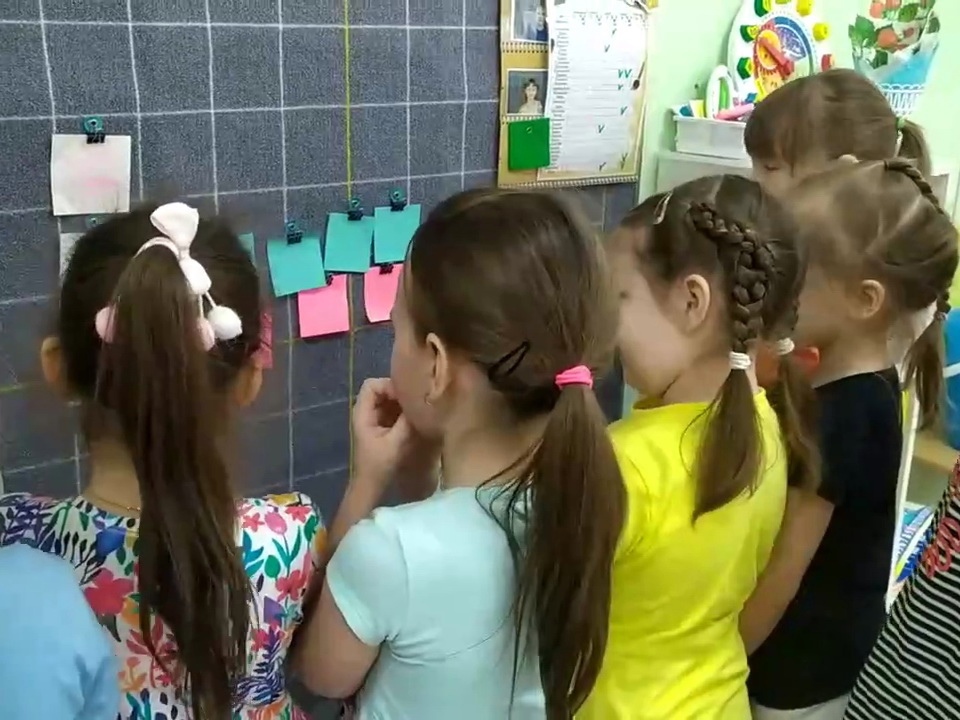 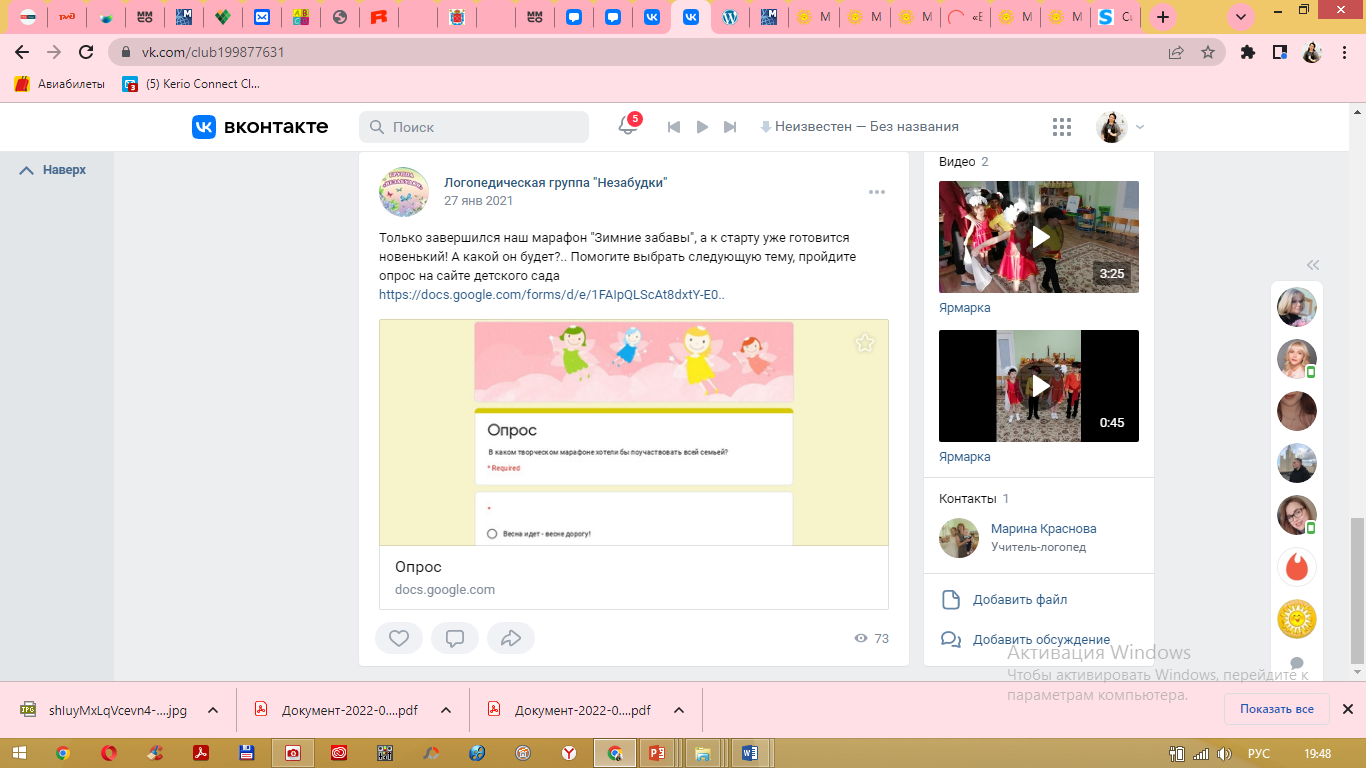 родители
дети
Творческий марафон 
в социальной сети
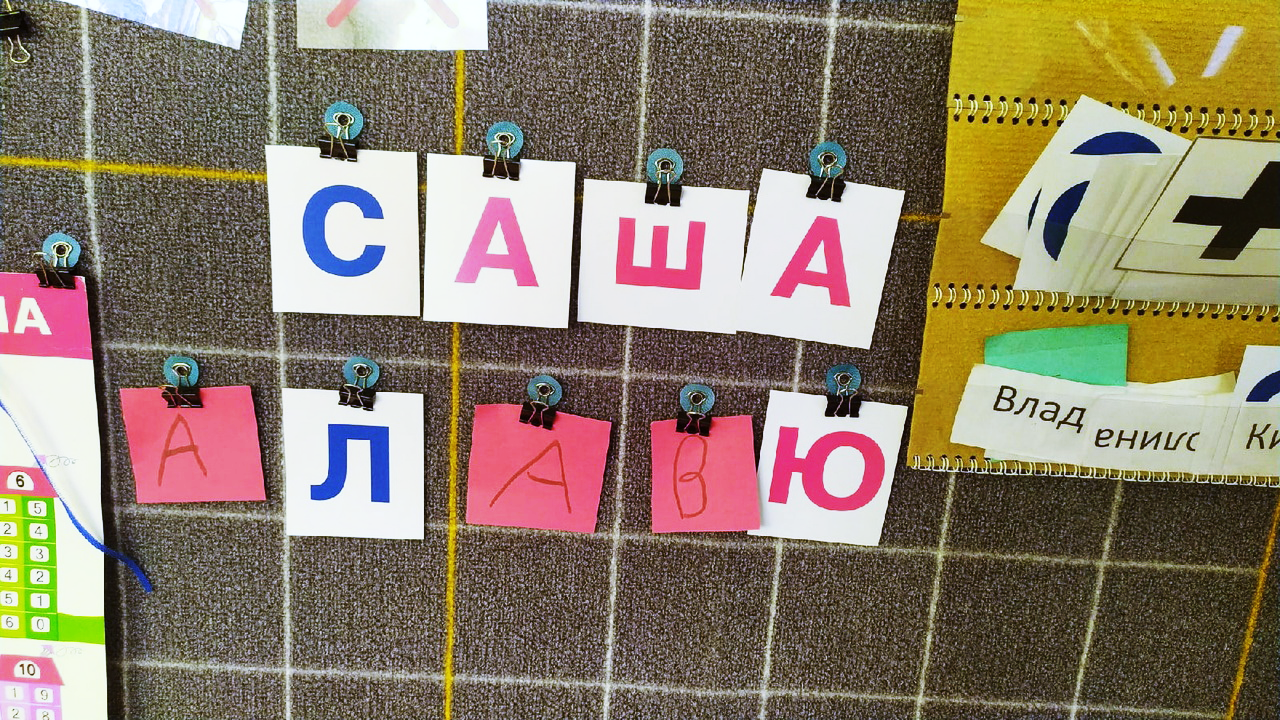 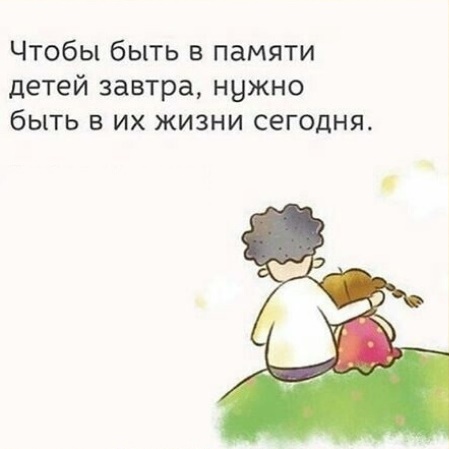